„Pamięć drogą do przyszłości”
Prelekcja historyczna wprowadzająca do obchodów 80 rocznicy Powstania Warszawskiego

Prowadząca: Grażyna PRZYTUŁA
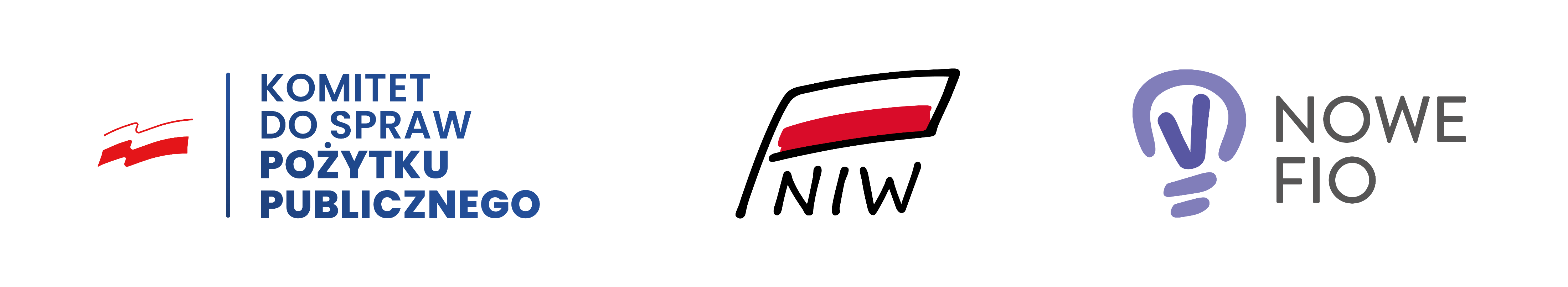 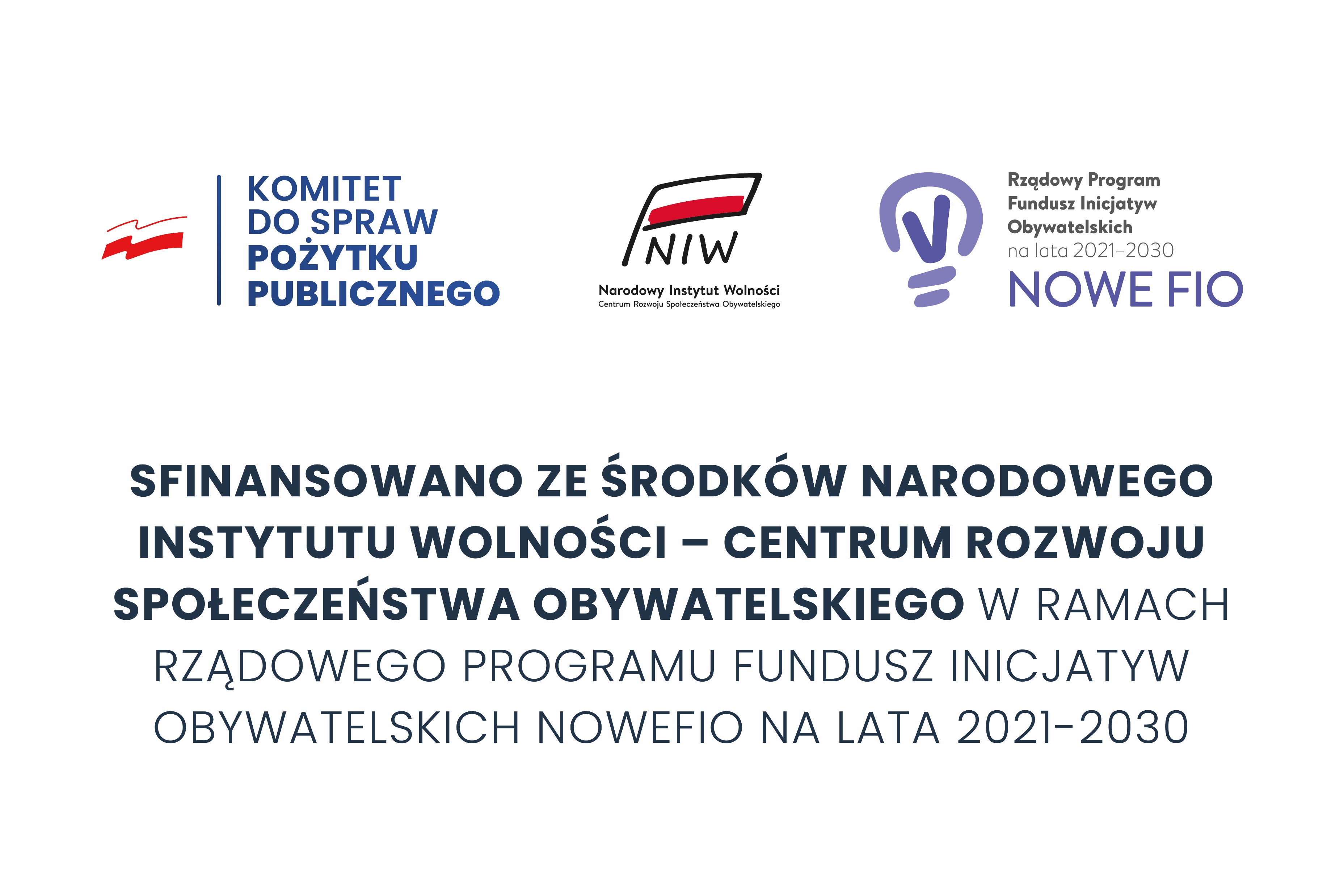 Cele:
- poznanie przyczyn wybuchu Powstania Warszawskiego,
- ocena dysproporcji sił i środków obu walczących stron
- zapoznanie z charakterem działań zbrojnych powstańców i nazistów,
- poznanie i ocena postawy aliantów,
- poznanie i ocena skali zniszczeń,
- budowanie postawy szacunku wobec powstańców,
- budowanie postaw patriotycznych.
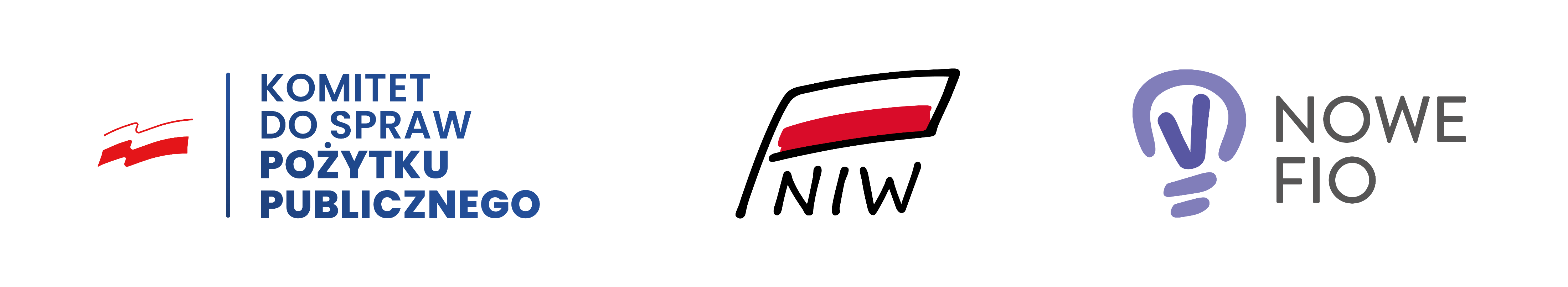 ANKIETA EWALUACYJNA PRZED PRELEKCJĄ
Pytanie nr 1. Czy Pani/Pana rodzina należy do rodzin przesiedleńców z centralnej Polski?   
TAK   –  □     NIE  –  □ 
Pytanie nr 2. Czy ktoś z Pani/Pana rodziny brał udział w Powstaniu Warszawskim w 1945 roku?
TAK   –  □     NIE  –  □ 
Pytanie nr 3. Czy interesuje Panią/Pana historia Powstania Warszawskiego?
TAK   –  □     NIE  –  □ 
Pytanie nr 4. Czy jest Pani/Pan chętna/chętny do udziału w programie słowno-muzycznym o Powstaniu Warszawskim?
TAK   –  □     NIE  –  □
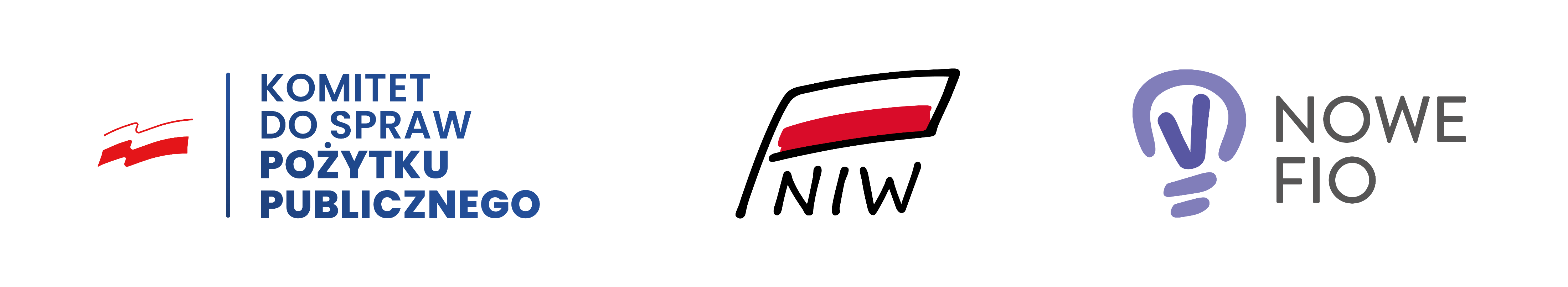 Omówienie przyczyn wybuchu Powstania Warszawskiego
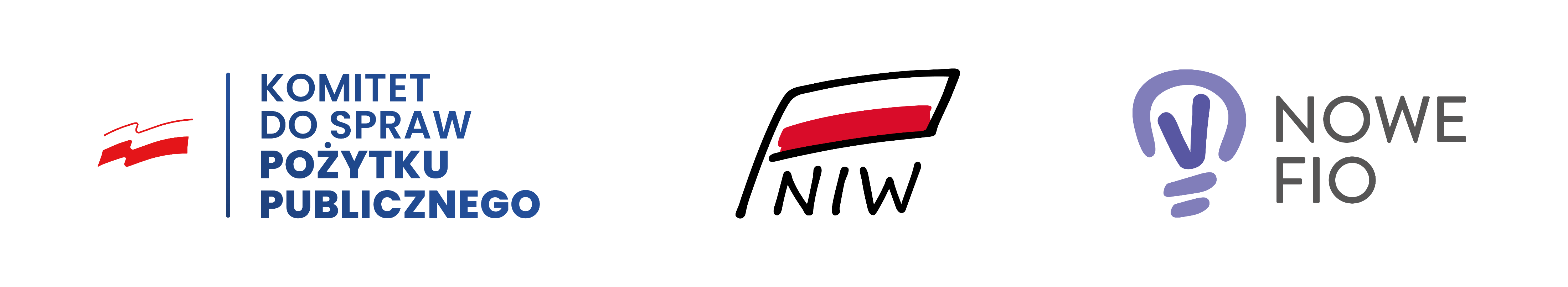 Przedstawienie przebiegu Powstania Warszawskiego
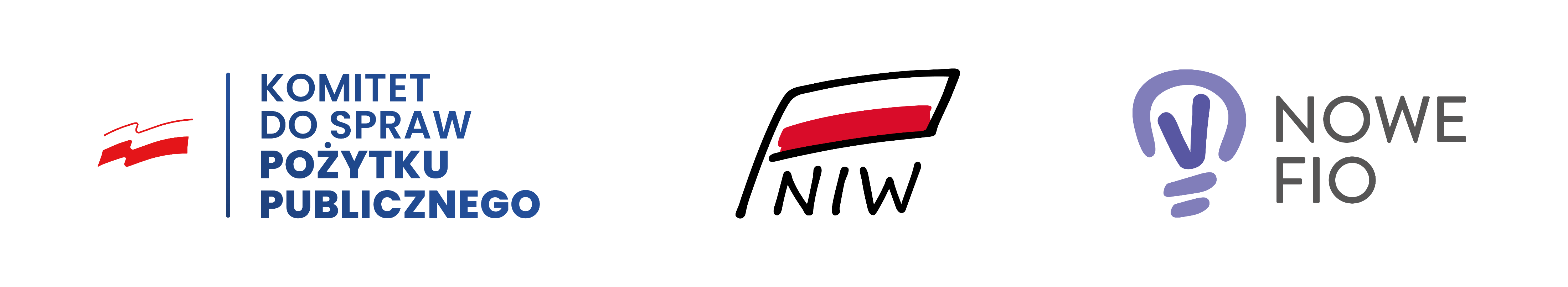 Przedstawienie i ocena postawy ZSRR, USA, Wielka Brytania.
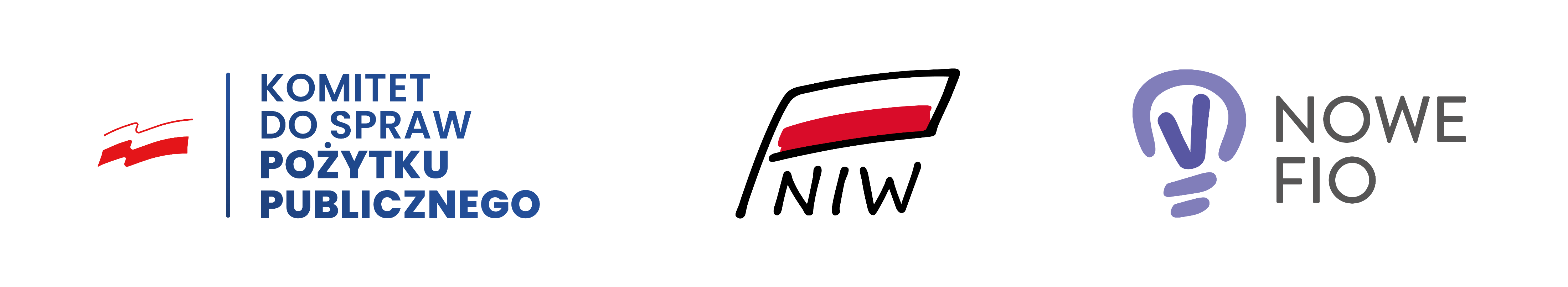 Omówienie skutków Powstania Warszawskiego.
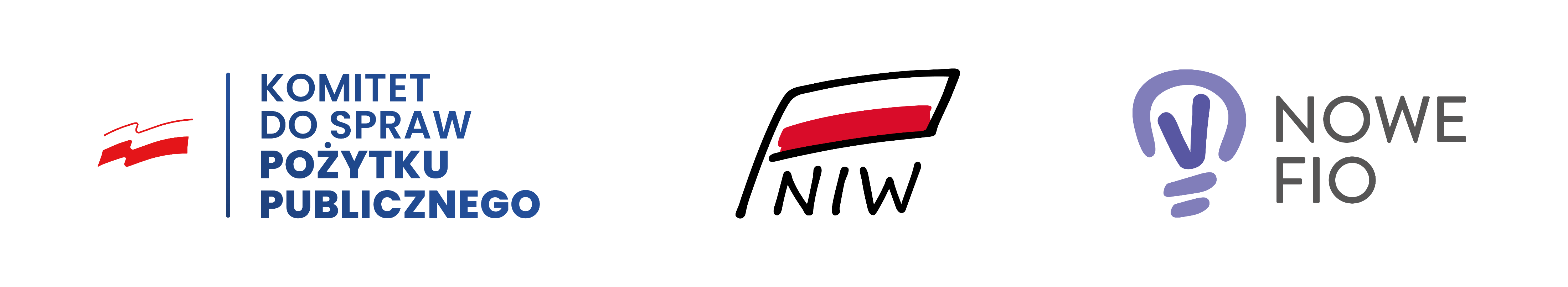 Omówienie i ocena skali zniszczeń
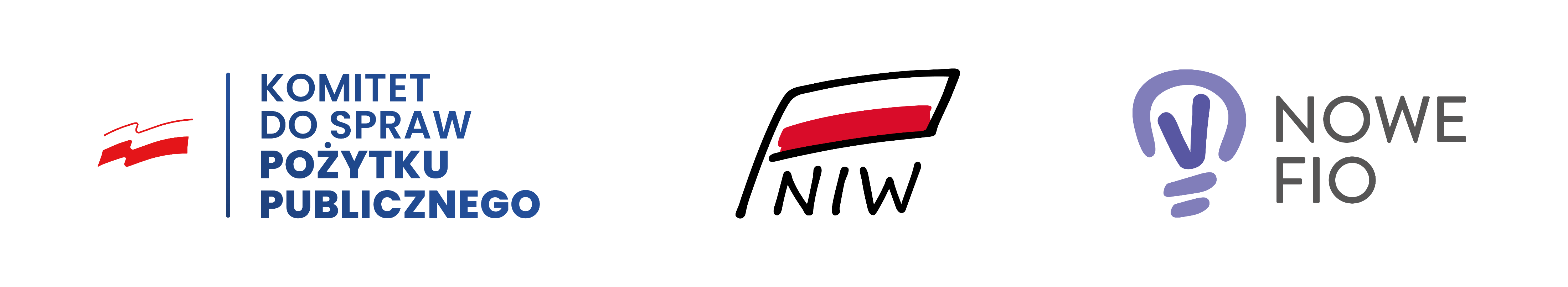 Obejrzenie na YouTube  filmu "Miasto ruin"
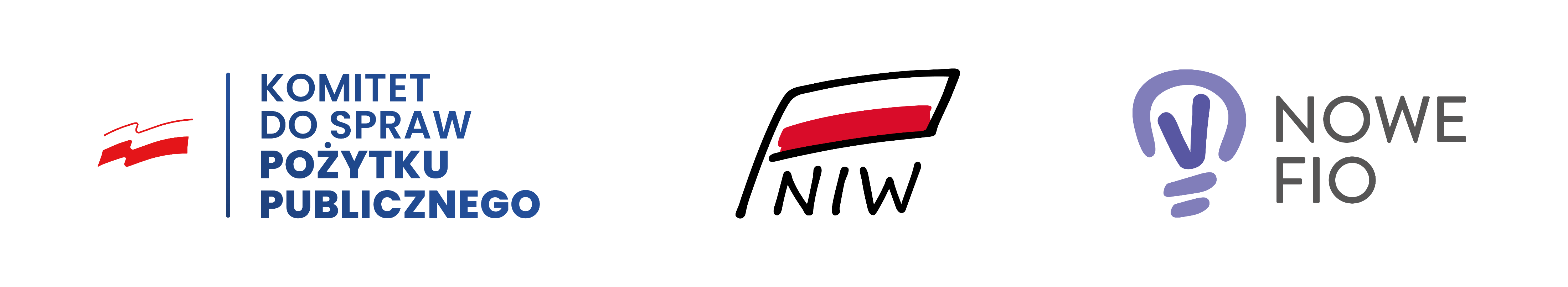 Rozmowy, refleksje  i pytania.
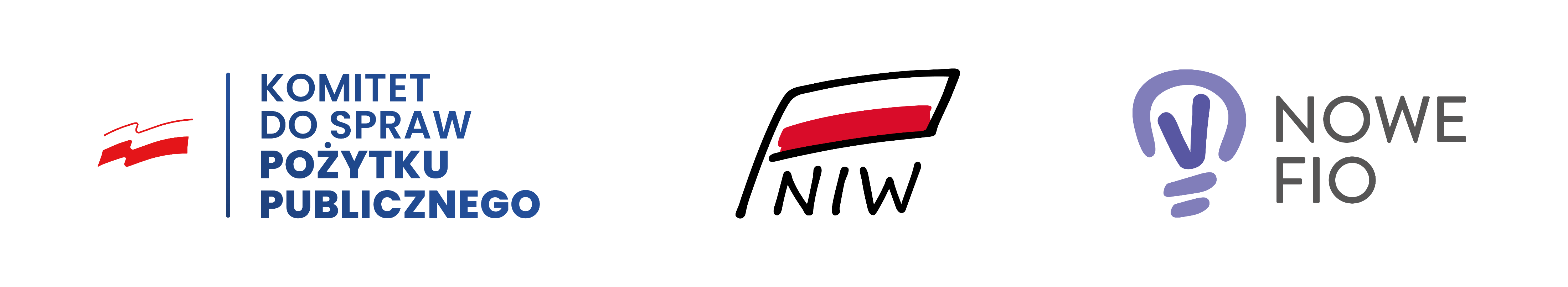 ANKIETA EWALUACYJNA PO PRELEKCJI
1. Czy spotkanie spełniło Pani/Pana oczekiwania?
 TAK               NIE                    NIE  MAM  ZDANIA

2. Czy spotkanie poszerzyło Pani/Pana wiedzę?
 TAK               NIE                    NIE  MAM  ZDANIA

3. Czy podczas spotkania panowała dobra atmosfera sprzyjająca komunikacji i współpracy?
 TAK               NIE                    NIE  MAM  ZDANIA

4. Czy podobał się Pani/Panu sposób prowadzenia spotkania?
 TAK               NIE                    NIE  MAM  ZDANIA

5. Czy poczęstunek podczas spotkania był dobry?
 TAK               NIE      

6. Czy wg Pani/Pana wspólne podejmowanie działań i ich realizacja wpływają pozytywnie na wzmocnienie integracji lokalnej społeczności?
 TAK               NIE                    NIE  MAM  ZDANIA

7. Czy wg Pani/Pana realizacja tego rodzaju działań powoduje wzrost zaangażowania Stowarzyszenia w działania publiczne i obywatelskie?
 TAK               NIE                    NIE  MAM  ZDANIA

8. Czy prelekcja wpłynęła na Pani/Pana podniesienie świadomości i wiedzy o wartościach historycznych i patriotycznych?
 TAK               NIE                    NIE  MAM  ZDANIA

9.  Czy jest Pani/Pan chętna/chętny do udziału w podobnych działaniach?
 TAK               NIE
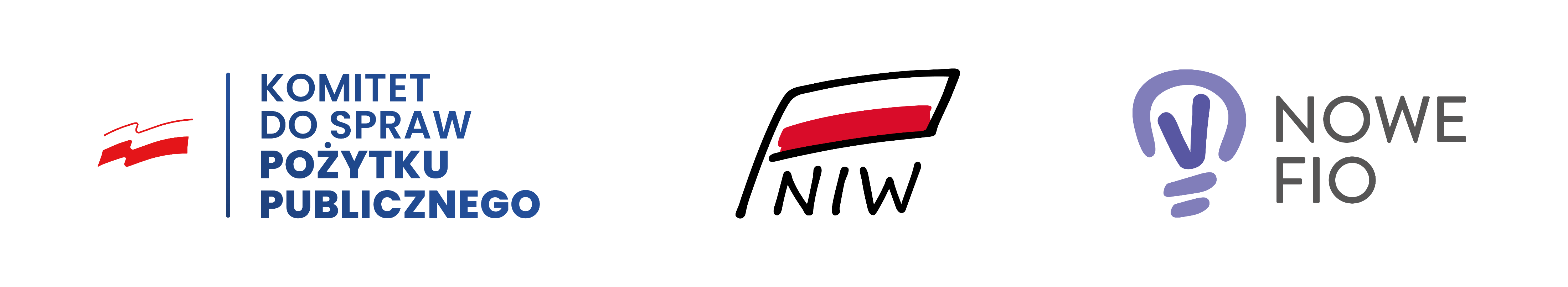